Hvordan kan Bufdir bistå kommunene?
Gada Ezat Azam, seniorrådgiver
Bufdir
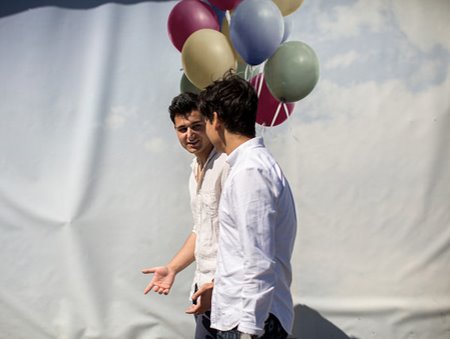 Barnevern
Familievern
Adopsjon
Oppvekst
Vold i nære relasjoner
Likestilling og ikke – diskriminering
Handlingsplaner på feltet
Innspill til ny handlingsplan mot rasisme og diskriminering
Skriftlige innspill kan sendes frem til 1. desember
https://www.regjeringen.no/no/aktuelt/innspill-til-regjeringens-arbeid-mot-rasisme-og-diskriminering/id2925231/ 

Innspillsmøte i Trondheim 7. november, kl. 17.00-19.00 på Clarion Hotel
Kunnskap
Statistikk på bufdir.no
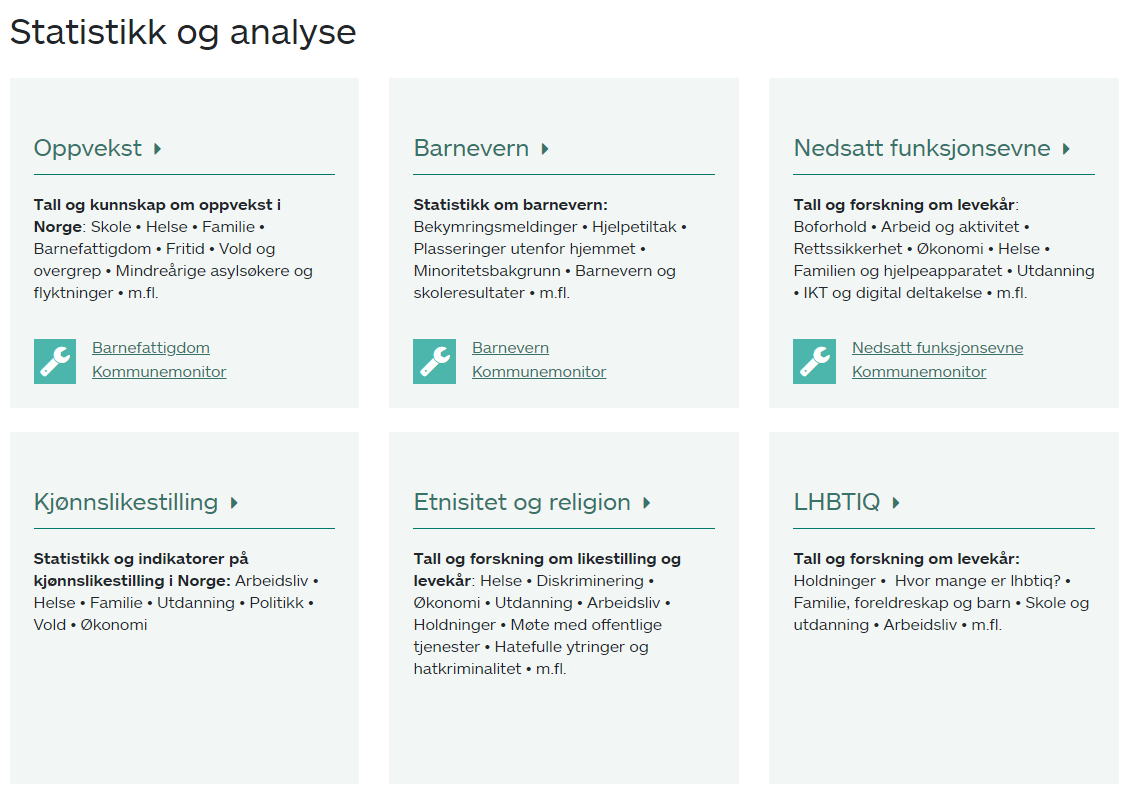 Formål og målgruppe
Formål:
Kunnskapsgrunnlag i arbeidet mot diskriminering og for et likestilt samfunn 
Samle tall, statistikk og forskning som omhandler aspekter ved levekår og likestilling for etniske og religiøse minoritetsgrupper. 
Målgruppe: 
Politikere, beslutningstakere og fagpersoner i ulike sektorer og etater og bruker- og interesseorganisasjoner
Media, forskere og allmenheten generelt.
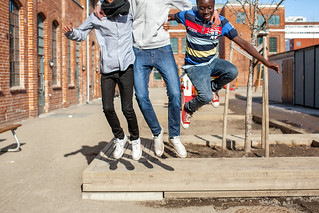 Kunnskapsportal om likestilling og levekår blant samer, nasjonale minoriteter og personer med innvandrerbakgrunn
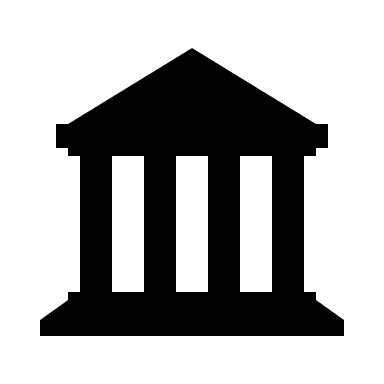 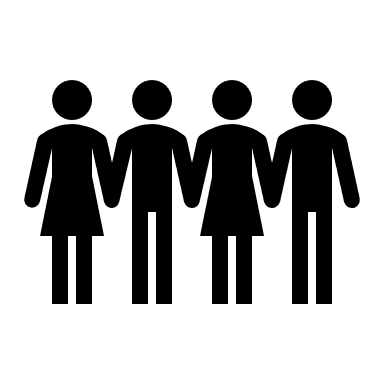 Mer enn 60% av jøder unngår noen ganger å vise sin religiøse tilhørighet av redsel for negative holdninger
44% sier at de ikke synes det hadde vært greit med en praktiserende muslim som statsminister
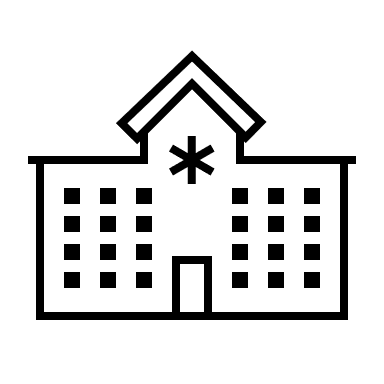 Erfaring med diskriminering henger sammen med dårligere fysisk og psykisk helse
Søkere med pakistanske navn har 25 % mindre sjanse for å innkalles til jobbintervju sammenlignet med likt kvalifiserte søkere med norske navn
Tilskuddsordning mot rasisme, diskriminering og hatefulle ytringer
Støtter lokale, regionale og nasjonale initiativer

Kommuner, fylkeskommuner og frivillige organisasjoner er målgruppe

19 millioner til prosjekter i 2022

Ny utlysning av midler november/desember
Aktivitets- og redegjørelsespliktene (ARP)
Lovbestemt plikt til å jobbe med likestilling og mot diskriminering
 Gjelder for arbeidsgiver og offentlig myndigheter
Bufdir har laget veiledere for ARP for arbeidsgivere og offentlige myndigheter
Videoutstilling om mangfold blant muslimer
Minotenk videoutstilling mot rasisme og diskriminering – YouTube
Takk for oppmerksomheten!